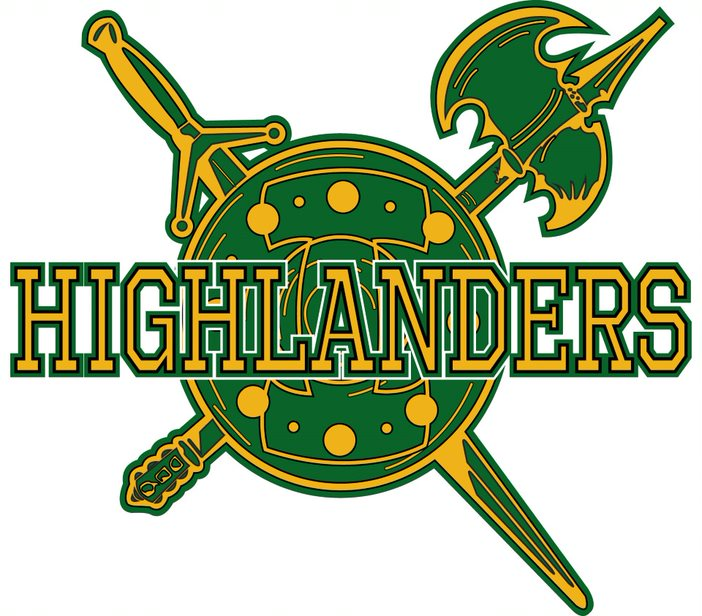 Incline High SchoolScholarship Night 2020
June 17, 2020
Program

Welcome 
Jennifer Jango-Cohen Lead Counselor

Patriotic Poem “Old Glory” 
Cristina Cervantes Cruz ROTC Battalion Commander 

Greeting, Valedictorians and National Hispanic Scholar
Dr. Andrew Yoxsimer Principal

Presentation Academic Awards 
Kari Michael Assistant Principal

The Capstone Diploma 
Joanne Devine Dean of Students

Presentation of Scholarships 
Milton Hyams Social Studies Department Leader & Beth Gebhardt English Department

Closing Remarks 
Jennifer Jango-Cohen
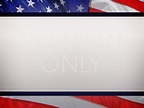 I Am Old Glory

by Master Sergeant Percy Webb, USMC

For more than ten score years I have been the banner of hope and freedom for generation after generation of Americans.

Born amid the first flames of America's fight for freedom, I am the symbol of a country that has grown from a little group of thirteen colonies to a united nation of fifty sovereign states.

Planted firmly on the high pinnacle of American Faith my gently fluttering folds have proved an inspiration to untold millions.

Men have followed me into battle with unwavering courage. They have looked upon me as a symbol of national unity. They have prayed that they and their fellow citizens might continue to enjoy the life, liberty and pursuit of happiness, which have been granted to every American as the heritage of free men.

So long as men love liberty more than life itself; so long as they treasure the priceless privileges bought with the blood of our forefathers; so long as the principles of truth, justice and charity for all remain deeply rooted in human hearts, I shall continue to be the enduring banner of the United States of America.
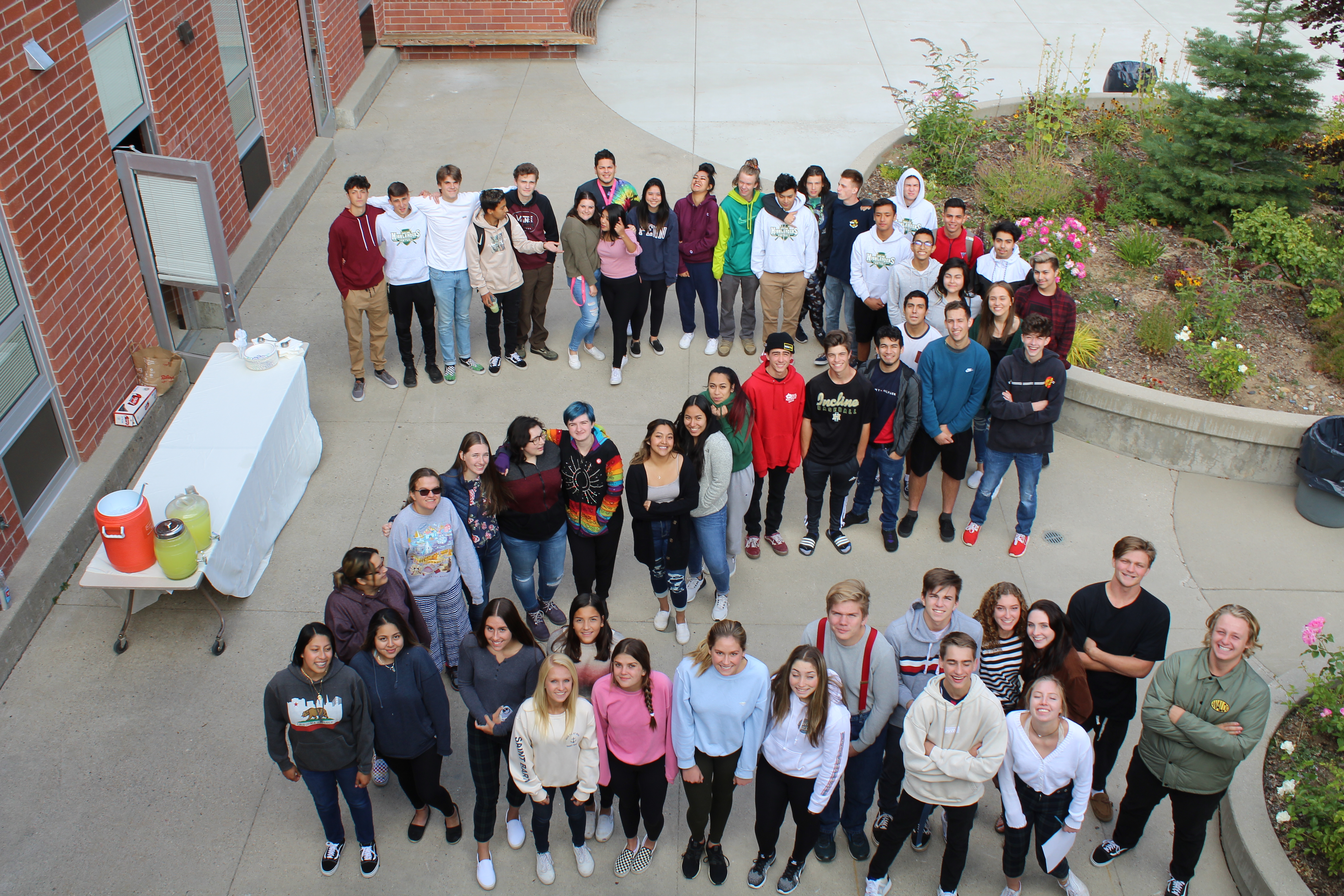 Principal, Dr. Andrew Yoxsimer
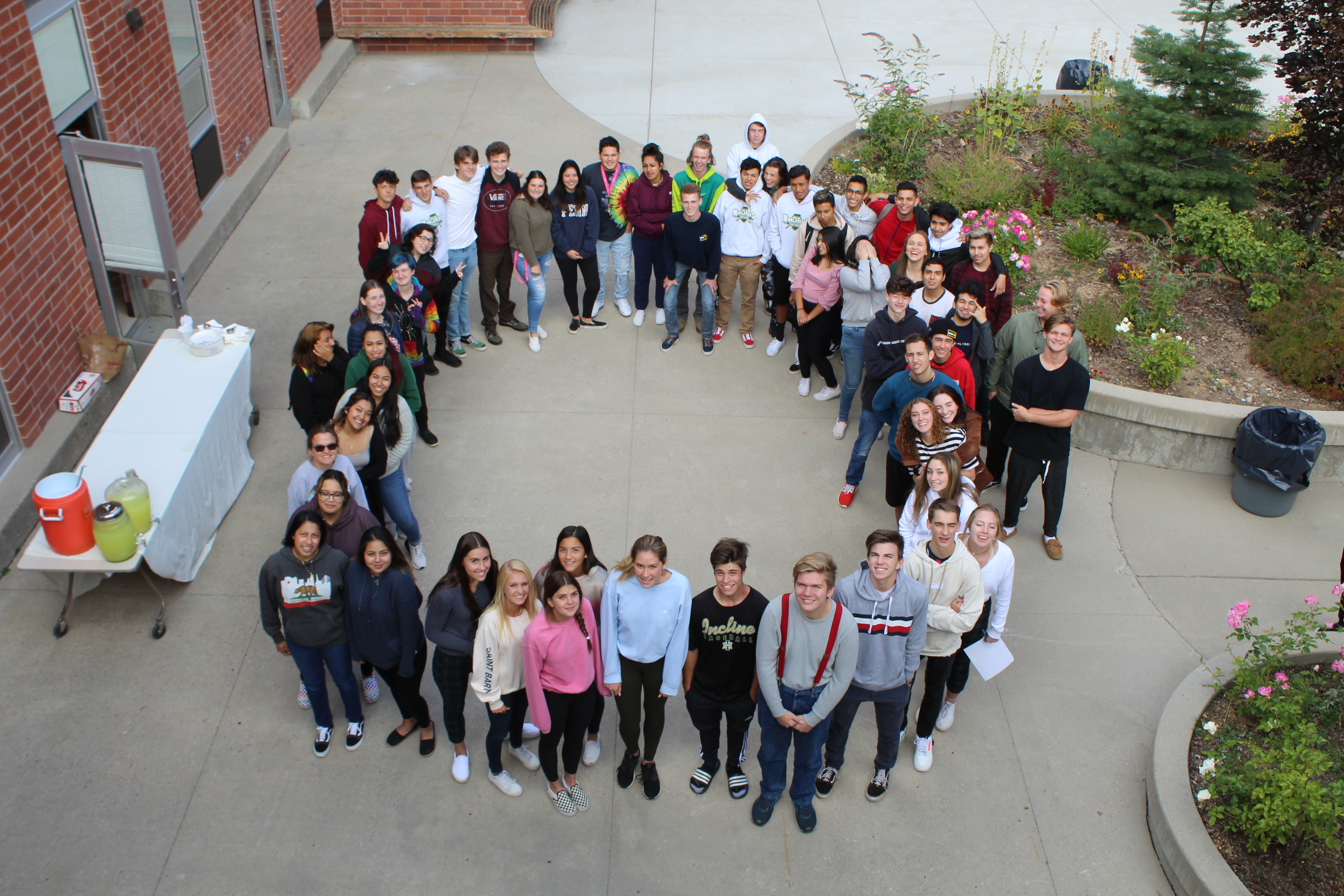 Class of 2020 Valedictorians 


LUCY DONAHUE 
EMERSON FLEMING 
SAMANTHA GIANGRECO 
OLIVIA SCHNEIDER 
KATHERINE TONG
National Hispanic Scholar


SAMANTHA GIANGRECO
Assistant Principal, Kari Michael
Advanced Placement Scholars


JARET CROSS
SAMANTHA GIANGRECO
MARY JANE HATCHETT
CHLOE MENZIES
AIDEN PUGH
MICHAELA RACICH 
JACQUELINE SCHWARTZ
Advanced Placement Scholars with Honor
FORREST DERR

LUCY DONAHUE

KATHERINE TONG
Advanced Placement Scholars with Distinction
CLARA ARCARIS-WEISS

GAREN CROSS

SERENA FAULKNER

EMERSON FLEMING

OLIVIA SCHNEIDER
Dean of Students, Joanne Devine
Advanced Placement Capstone Diploma Candidates

GAREN CROSS

LIBERTY HANSON

MARY JANE HATCHETT

CHLOE MENZIES

OLIVIA SCHNEIDER
Advanced Placement Capstone Diploma
CLARA ARCARIS-WEISS

LUCY DONAHUE

EMERSON FLEMING

KATHERINE TONG
Individual Awards and Scholarships with Milton Hyams and Elizabeth Gebhardt
Jenny Alamilla
Jenny Alamilla
TMCC
Nurturing
Reflective
Serene
AAUW Tahoe Nevada $1,000
Hot August Nights $1000 
P.E.O. Chapter AC Incline Village $2,000
Rotary Most Improved $250
Rotary Club of Tahoe/Incline- Career Scholarship $1,000

Seal of Bi-literacy in Spanish
Clara Acaris-Weiss
Clara Acaris-Weiss
University of NV Reno
Composed
Industrious
Powerful
Tahoe Truckee Community Foundation $5,000 
We The People Alumni 
$1,000
UNR Scholars Scholarship $2,500
UNR State Access Grant $3,000

AP Scholar with Distinction
Capstone Diploma
Seal of Bi-literacy in Spanish
Jorge Cardiel
Jorge Cardiel
Sierra College
Trustworthy
Compassionate
Genuine
Dave and Cheryl Duffield Foundation $1000 
Ferrari Memorial Foundation $1,000
The Horn Scholarship $500
Cristina Cervantes Cruz
Cristina 
Cervantes Cruz
University of NV Reno
Determined
Decorated
Advocate
Dave and Cheryl Duffield Foundation $1,000
ITSA Conor Bujeaux Scholarship $1,000 
P.E.O. Chapter AC Incline Village $2,000 
Rotary Club of Tahoe-Incline (Service Above Self) $5,000
We the People Alumni $1,000 

Seal of Bi-literacy in Spanish
Madison Corneil
Madison Corneil
Cal Poly San Luis Obispo
Prodigious
Caring
Dependable
AAUW Tahoe Nevada Scholarship $3,000 renewable 
Clifford and Iljosa Dobler $2,000 
Hanni B. Memorial Scholarship $1,000
Hyatt Regency $750
Garen Cross
Garen Cross
Dickinson University
Adventurous
Resilient
Polyglot
Incline Village Realtors $1000
U.S. Army ROTC Scholarship $274,720

AP Capstone Diploma Candidate
AP Scholar with Distinction
Seal of Bi-literacy in Spanish, French, Russian
STEM/STEAM Diploma
Jaret Cross
Jaret Cross
University of Utah
Clever
Accepting
Self-Assured
Dave and Cheryl Duffield Foundation $1,000

AP Scholar
Seal of Bi-literacy in Spanish and French
STEM/STEAM Diploma
Forrest Derr
Forrest Derr
Willamette University
Altruistic
Charismatic
Outstanding
Dave and Cheryl Duffield Foundation $1,000
G.K Hardt $1000  
Incline Village Realtors $1000 
We the People Alumni $2,000
Willamette University Trustee’s Scholarship and Grant $41,000

AP Scholar with Honor
STEM/STEAM Diploma
Lucy Donahue
Lucy Donahue
Washington and Lee University
Independent
Persuasive
Scholarly
Clifford and Iljosa Dobler $2,000
Hyatt Regency $750  
The Jacquie Foundation Scholarship $5,000
We the People Alumni $1,000
Questbridge Scholarship for Washington and Lee University $314,800

AP Captone Diploma
AP Scholar with Honor
Seal of Bi-literacy in Spanish
STEM/STEAM Diploma
Valedictorian
Anna Erickson
Anna Erickson
Cal Poly San Luis Obispo
Collaborative
Illuminated
Positive
AAUW Tahoe Nevada $1,000
Dave and Cheryl Duffield Foundation $1000
Emerson Fleming
Emerson Fleming
University of NV Reno
Endearing
Humble 
Versatile
Clifford and Iljosa Dobler $2,000
Hyatt Regency $750
Rotary Club of Tahoe-Incline (High Achiever) $5,0000
Washoe Education Association $50  
We the People Alumni $1,000
University of Nevada Reno Presidential Scholarship 
$32,000 

AP Capstone Diploma
AP Scholar with Distinction
Seal of Bi-literacy in Spanish
STEM/STEAM Diploma
Valedictorian
Samantha Giangreco
Samantha Giangreco
Cal Poly San Luis Obispo
Accomplished
Dynamic
Unifying
Clifford and Iljosa Dobler $2,000
Dave and Cheryl Duffield Foundation $1,000

AP Scholar
National Hispanic Scholar
STEM/STEAM Diploma
Valedictorian
Liberty Hanson
Liberty Hanson
College for Creative Studies
Free-Spirited
Poised
Problem-Solver
Maryanne Ingemanson Award Republican Women of Crystal Bay and Incline Village $2,000 
Robert Z. Hawkins $1000  
We the People Alumni $1,000
College for Creative Studies University Scholarship $31,300 

AP Capstone Diploma Candidate
Jacob Harrell
Jacob Harrell
University of Colorado at Boulder
Sharp
Outgoing
Revolutionary
Clifford and Iljosa Dobler $2,000 
We the People Alumni $1,000

STEM/STEAM Diploma
Angelica Herrera
Angelica Herrera
University of NV Reno
Diligent
Considerate
Radiant
AAUW Tahoe Nevada $1,000
Clifford and Iljosa Dobler $2,000
Dave and Cheryl Duffield Foundation $1,000
P.E.O Chapter AC Incline Village $2,000
Next Steps- Pay It Forward $1,200
Tahoe Forest Hospital District Medical Staff $1,000 

Seal of Bi-literacy in Spanish
Brayden Hock
Brayden Hock
Boise State University
Curious
Ebullient
Grateful
North Lake Tahoe Hospital Women's Auxiliary $6,000
Rotary Most Improved $250
Tyler Knight
Tyler Knight
University of the Pacific
Athletic
Persevering
Meritable
Maryanne Ingemanson Award- Republican Women of Crystal Bay and Incline Village $2,000
University of the Pacific University Grant $21,200
Chloe Menzies
Chloe Menzies
Wake Forest University
Graceful
Effervescent
Activist
Classical Tahoe Music Institute $500
Tahoe Truckee Community Foundation Scholarship $5,000 
We the People Alumni $1,000

AP Capstone Diploma Candidate
AP Scholar
Seal of Bi-literacy in Spanish
STEM/STEAM Diploma
Kaci Meyer
Kaci Meyer
University of NV Reno
Hardworking
Disciplined
Talented
E.M. Laird Scholarship $1,200
P.E.O Chapter AC Incline Village $2,000 
Tahoe Truckee Community Foundation Scholarship $5,000 

Seal of Bi-literacy in Spanish and French
Nika Ogden
Nika Ogden
Biola University
Introspective
Expressive
Responsible
AAUW Tahoe Nevada $3,000 renewable 
Best Buddies Incline $2,000
North Lake Tahoe Hospital Women’s  Auxiliary $6000
Biola Dean’s Academic Scholarship  $18,000

Seal of Bi-literacy in Spanish
Michaela Racich
Michaela Racich
Texas Christian University
Captivating
Gregarious
Thorough
Incline Village Realtors $1000
Texas Christian University Grant $64,000

AP Scholar
Olivia Schneider
Olivia Schneider
University of Miami
Compassionate
Honorable
Humanitarian
Dave and Cheryl Duffield Foundation $1000
We the People Alumni $1,000
University of Miami Presidential Scholarship $92,000

AP Capstone Diploma Candidate
AP Scholar with Distinction
Valedictorian
Brenna Soli
Brenna Soli
San Diego State 
University
Impassioned
Thoughtful
Organized
Dave and Cheryl Duffield Foundation $1,000
Incline Village Nursery School $500
KDL Life Long Learning Scholarship $500
Katherine Tong
Katherine Tong
American University
Observant
Logical
Pragmatic
Dave and Cheryl Duffield Foundation $1000
We the People Alumni $1,000
American University
Dean’s Scholarship 
$52,000

AP Capstone Diploma
AP Scholar with Honor
STEM/STEAM Diploma
Valedictorian
Carolina Vargas
Carolina Vargas
University of NV Reno
Confident
Communicative 
Courageous
Next Steps- Pay It Forward $1,200
North Lake Tahoe Hospital Women's Auxiliary $3,000
P.E.O Chapter AC Incline Village $2,000


Seal of Bi-literacy in Spanish
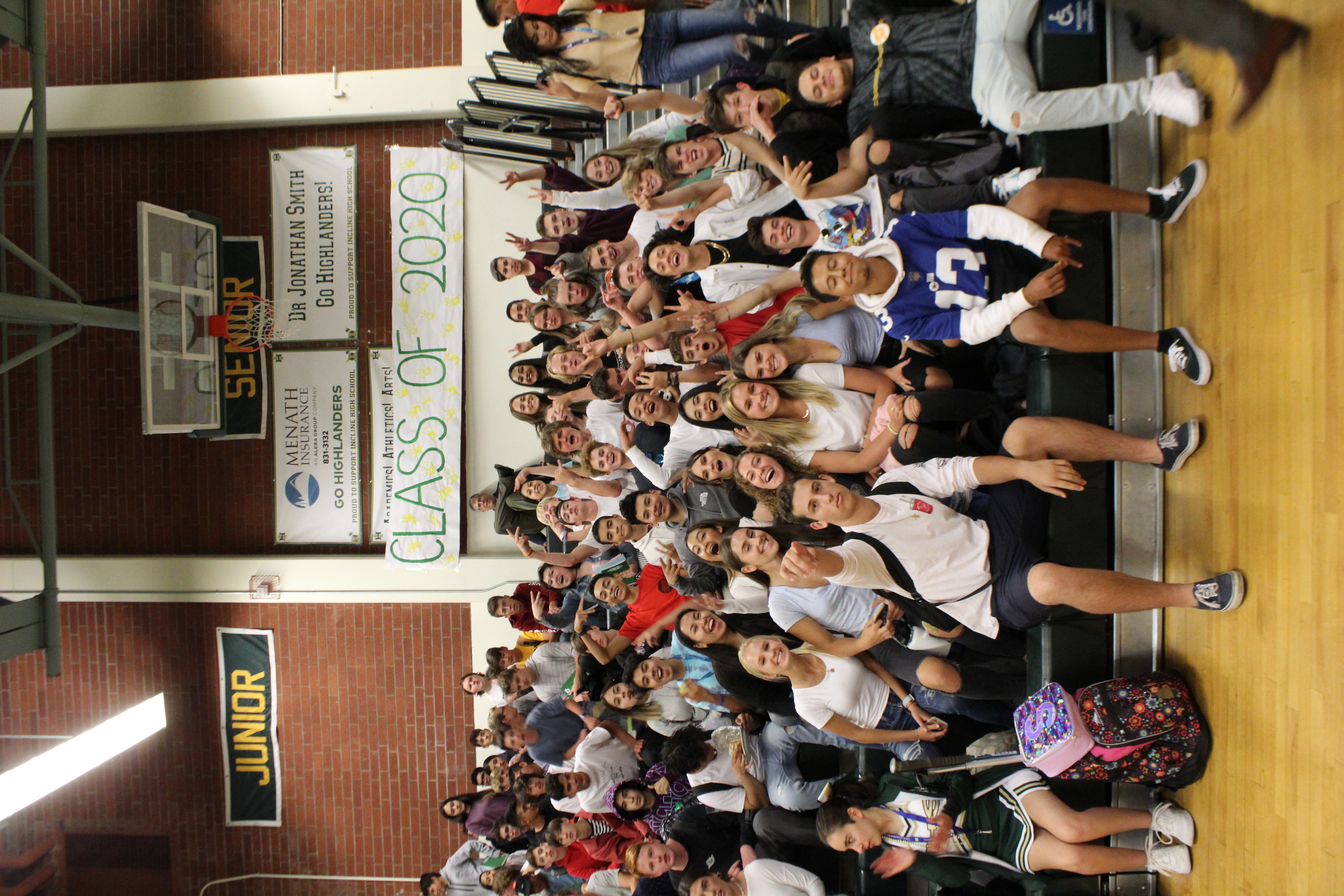 Congratulations Class of 2020!
Thank You To Our Wonderful Sponsors!
AAUW – TAHOE NEVADA
ANONYMOUS-NEXT STEP 
BILL HORN
CLASSICAL TAHOE MUSIC INSTITUTE
CLIFFORD AND ILJOSA DOBLER
CONOR BUJEAUX
CRYSTAL BAY/ INCLINE VILLAGE REPUBLICAN WOMEN
DAVE AND CHERYL DUFFIELD SCHOLARSHIP FOUNDATION
E.M. LAIRD MEMORIAL
FERRARI FAMILY FOUNDATION
G.K. HARDT MEMORIAL
HANNI B. MEMORIAL SCHOLARSHIP
HOT AUGUST NIGHTS FOUNDATION
HYATT REGENCY LAKE TAHOE
INCLINE VILLAGE NURSERY SCHOOL
INCLINE VILLAGE REALTORS
THE JACQUIE FOUNDATION
KDL LLC LIFELONG LEARNING
NORTH LAKE TAHOE COMMUNITY HEALTH CARE AUXILIARY
P.E.O. CHAPTER AC LOCAL, INCLINE VILLAGE 
ROBERT Z. HAWKINS FOUNDATION
ROTARY CLUB OF INCLINE VILLAGE
SAVITT FAMILY
SCHAFER FAMILY- BEST BUDDIES INCLINE SCHOLARSHIP 
TAHOE FOREST HOSPITAL DISTRICT MEDICAL STAFF
TAHOE-INCLINE ROTARY
WASHOE EDUCATION ASSOCIATION
WE THE PEOPLE ALUMNI